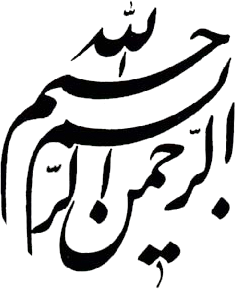 آمار فعالیت مرکز سلامت روان جامعه نگر
پاییز
 93 زنجان
توزیع جنسی بیماران
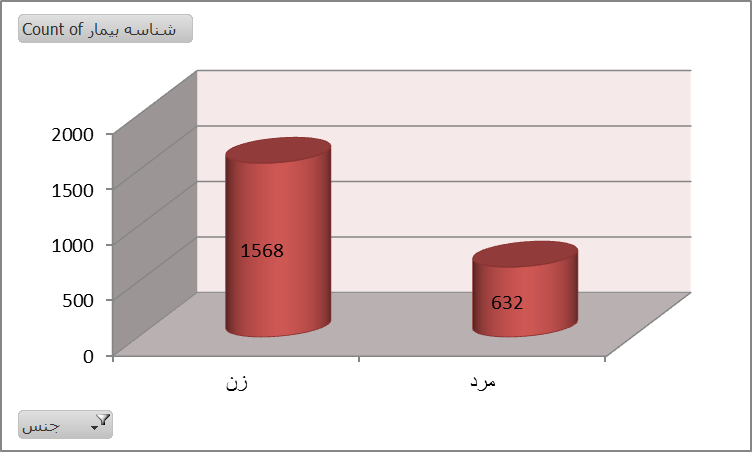 71%
29%
تعداد کل بیماران: 2200 نفر
توزیع سنی بیماران
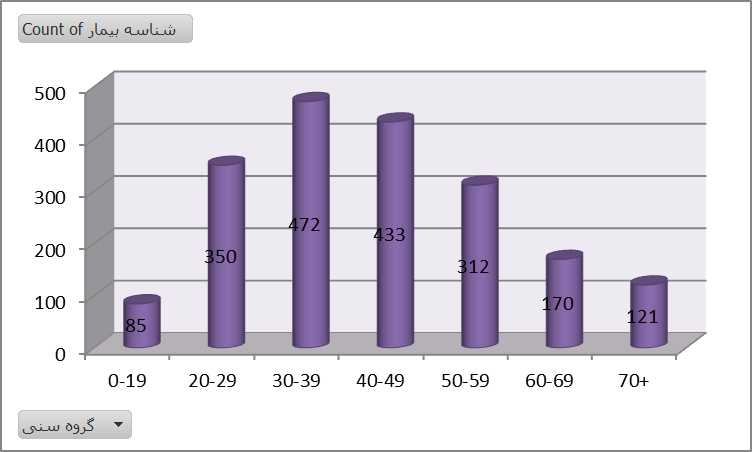 توزیع فراوانی سطوح مختلف تحصیلی در بین بیماران
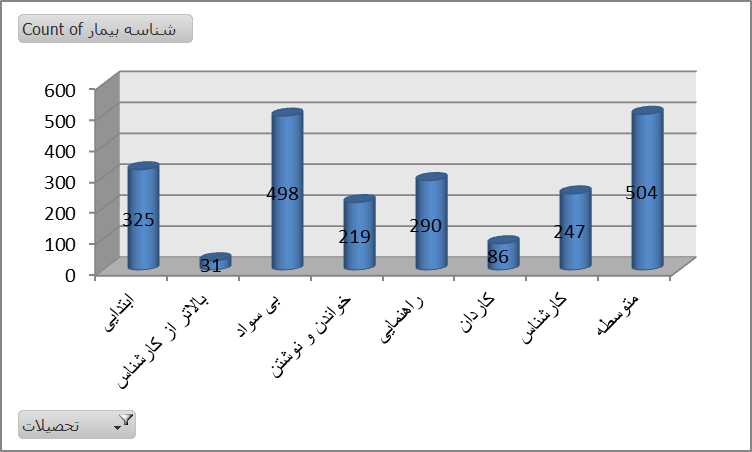 فراوانی انواع تشخیص ها در بیماران
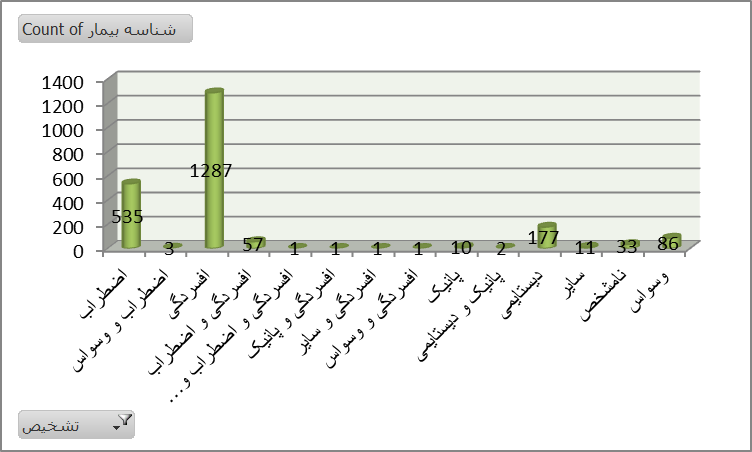 58%
24%
فراوانی ویزیت ها و پیگیری های انجام شده
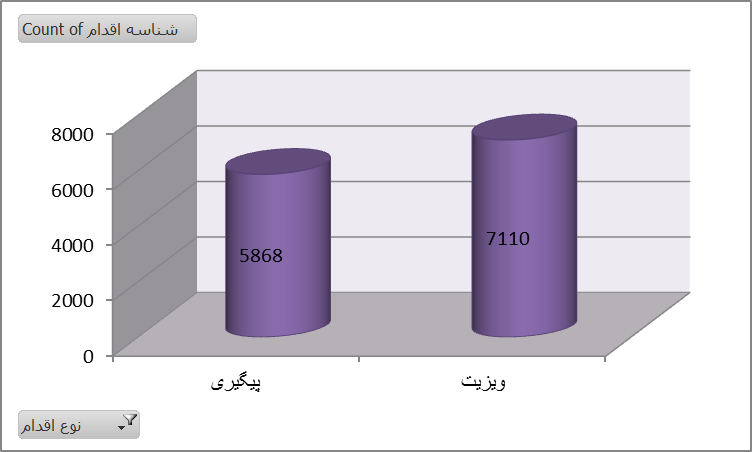 تعداد ویزیت بیماران نوروتیک در قیاس با کل ویزیت ها
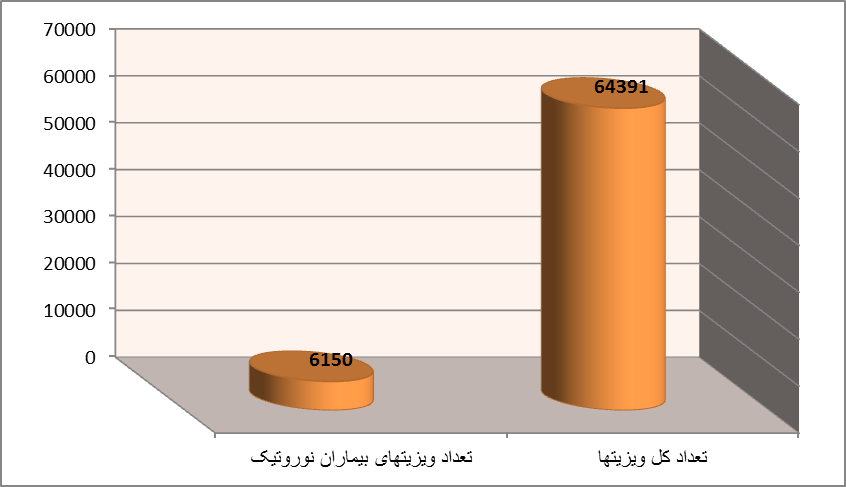 9.5%
تأثیر درمان بر مبنای قضاوت بیمار در پیگیری های تلفنی
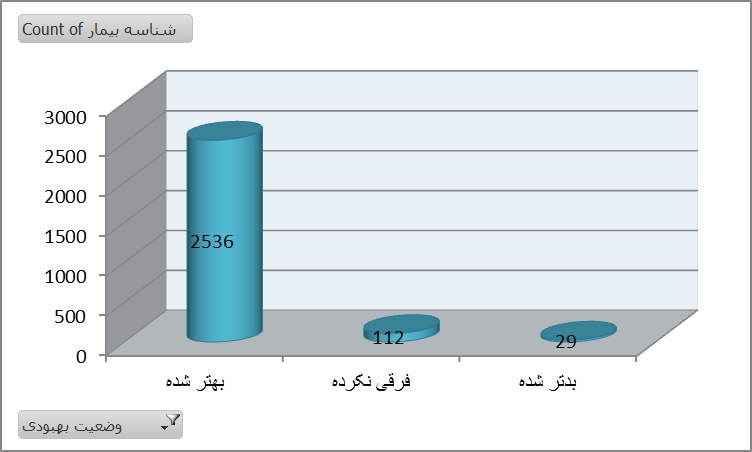 93%
تأثیر درمان بر مبنای قضاوت پزشک در آخرین ویزیت
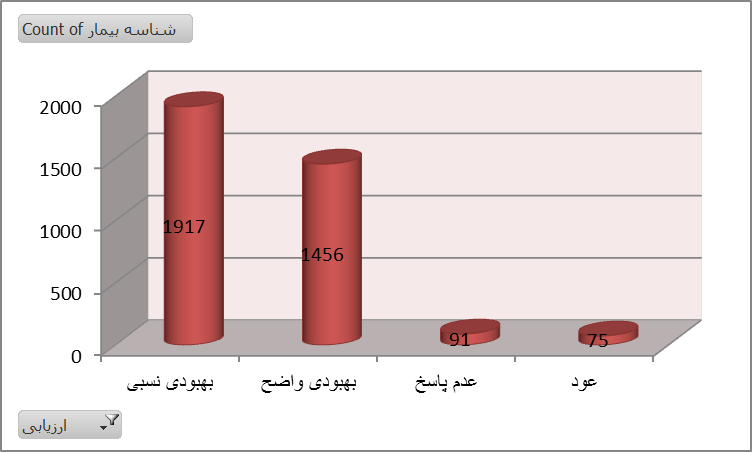 54%
41%
نتیجه تماس در پیگیری های تلفنی
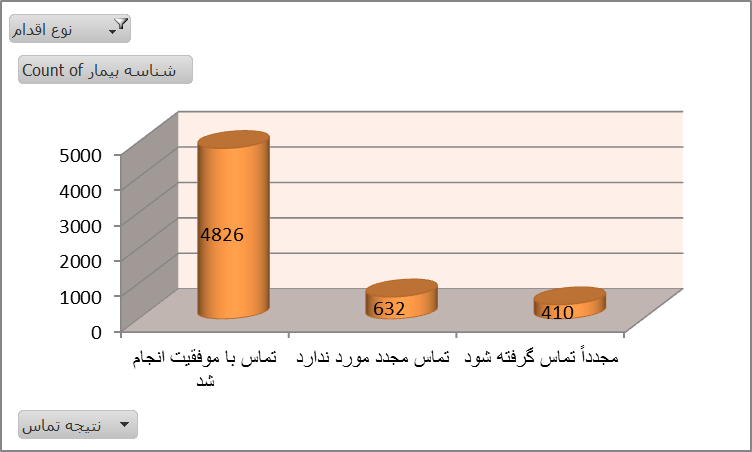 82%
دلیل پیگیری در پیگیری های موفق
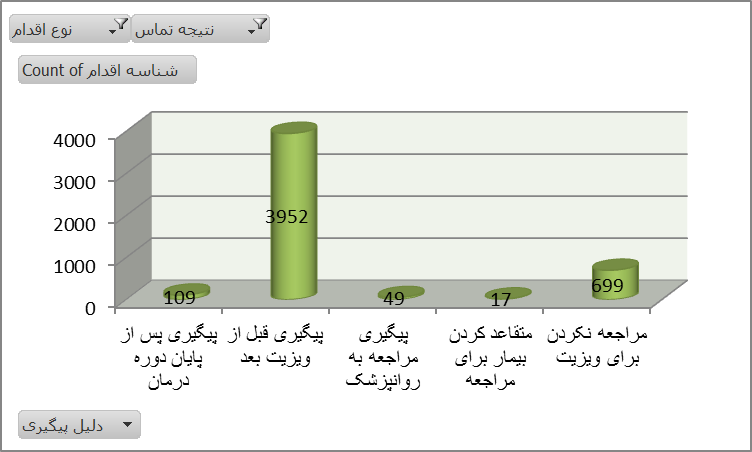 82%
14%
فراوانی ارجاع و مراجعه به روانپزشک
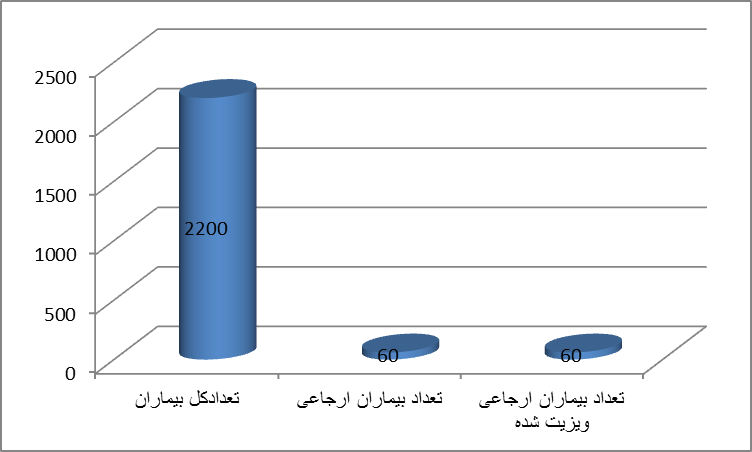 %3
100%
با تشکر از توجه شما